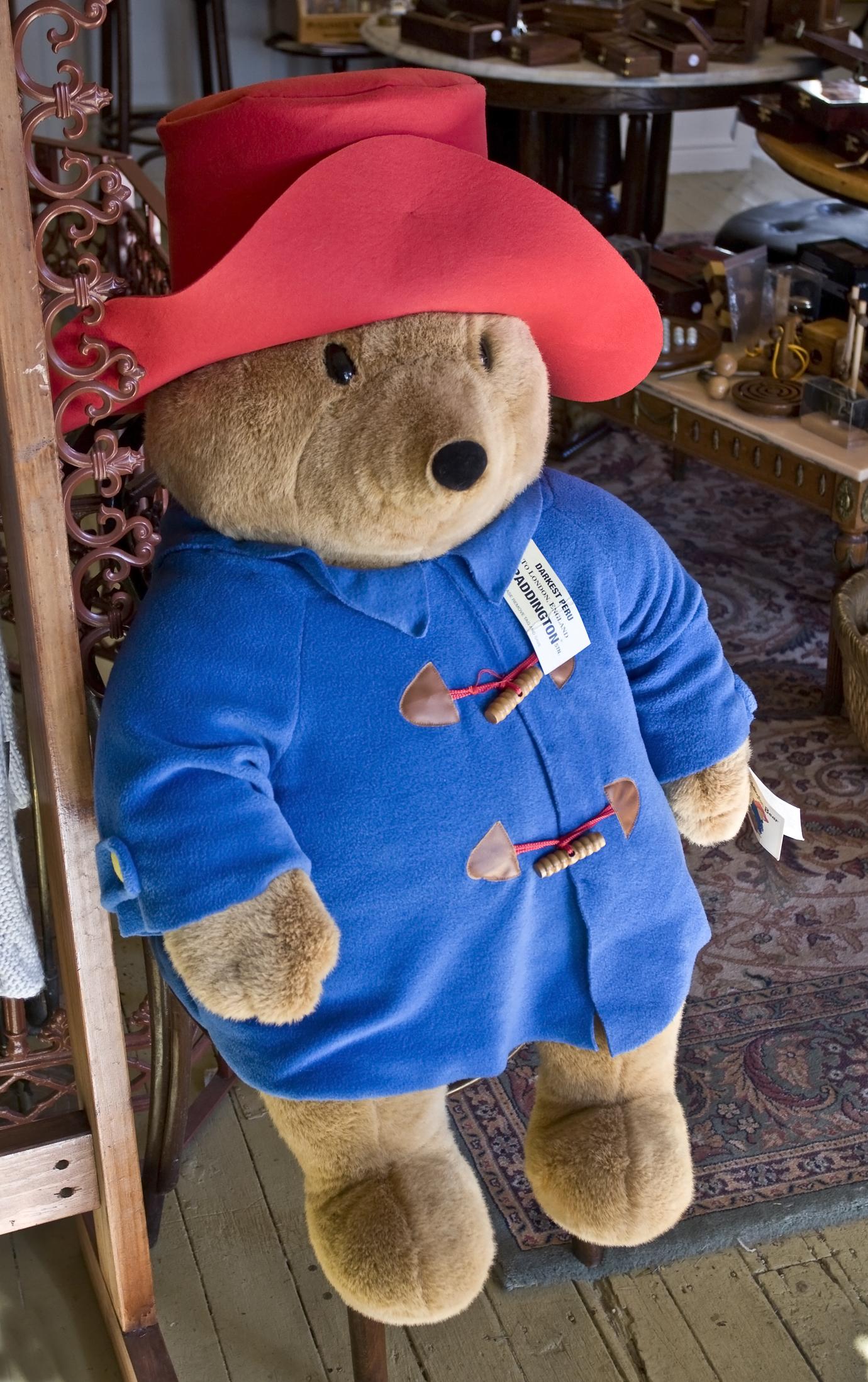 Paddington Bear’s adventures in…..
MADAGASCAR
Why visit Madagascar?
It took humans 300,000 years to find this island and so it is a hidden treasure, and Paddington Bear was delighted to do a tourism review on a hidden island like this. So he is very excited leaving London….
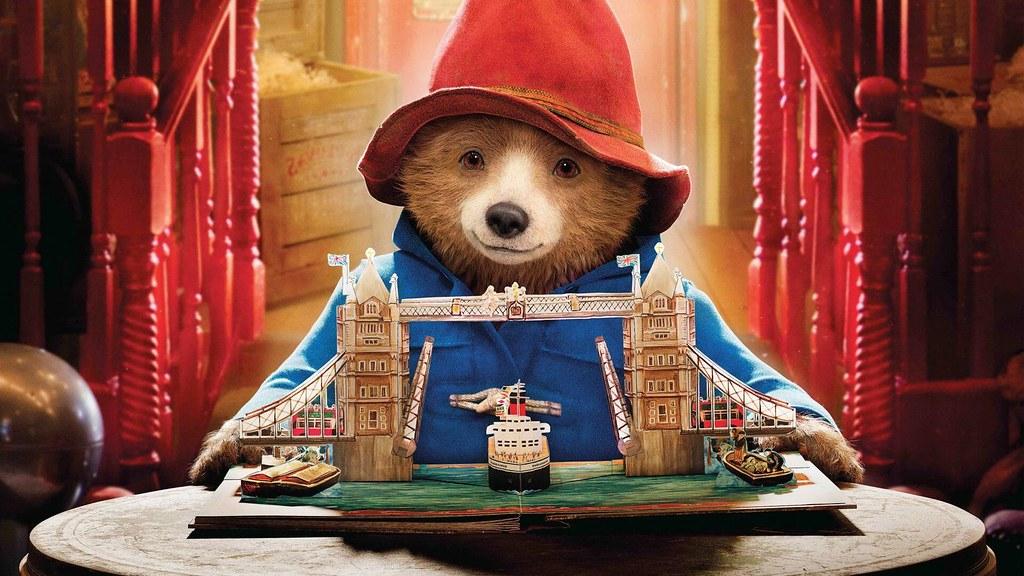 The Beauty of Madagascar
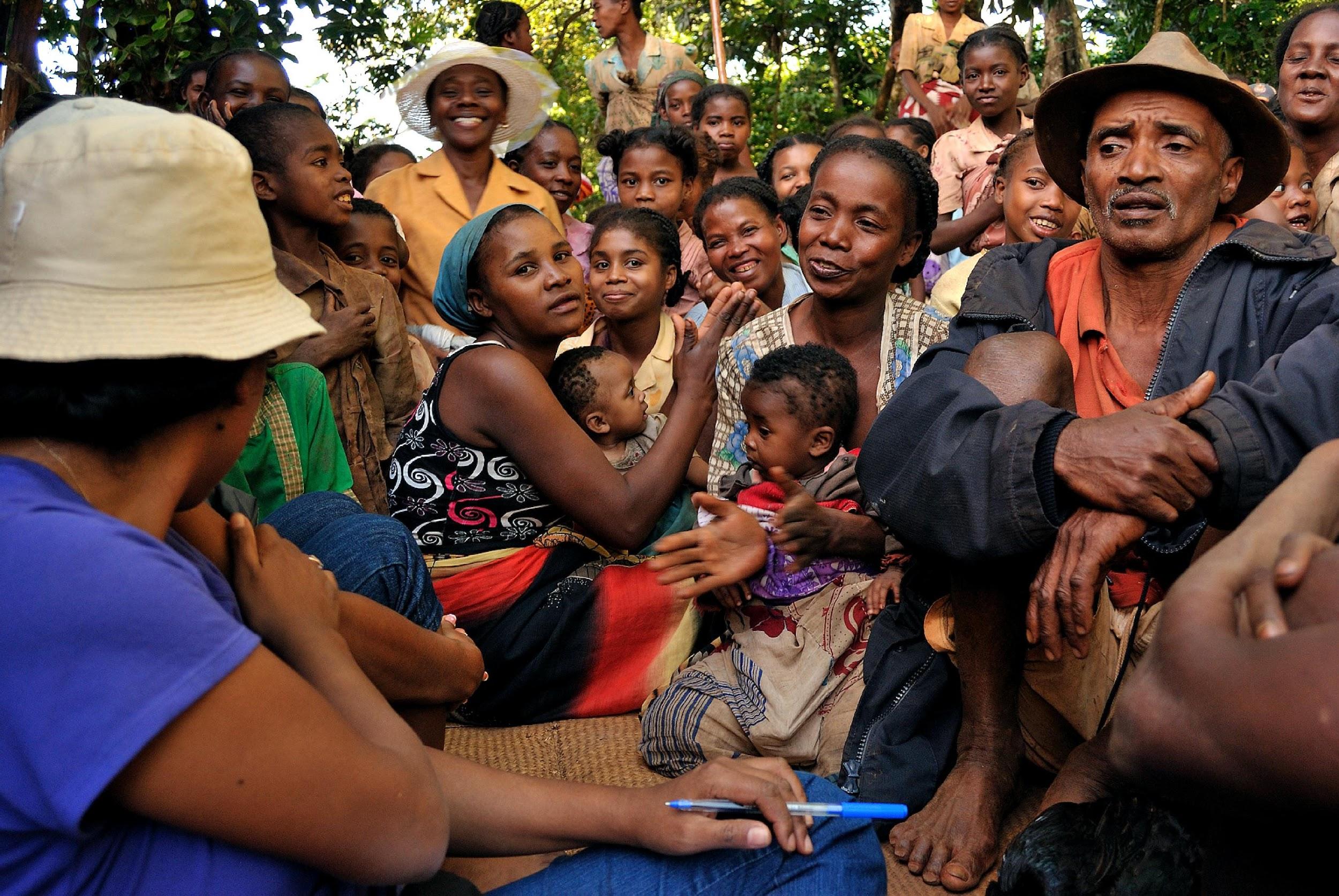 Men & Women wear the same clothes
Paddington Tip: 
You only need one suitcase
It is the 4th largest island in the world, with a population of 26 million!
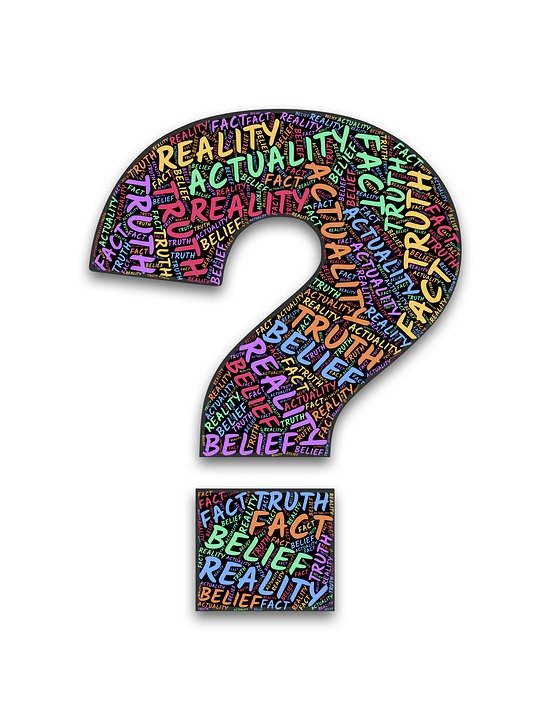 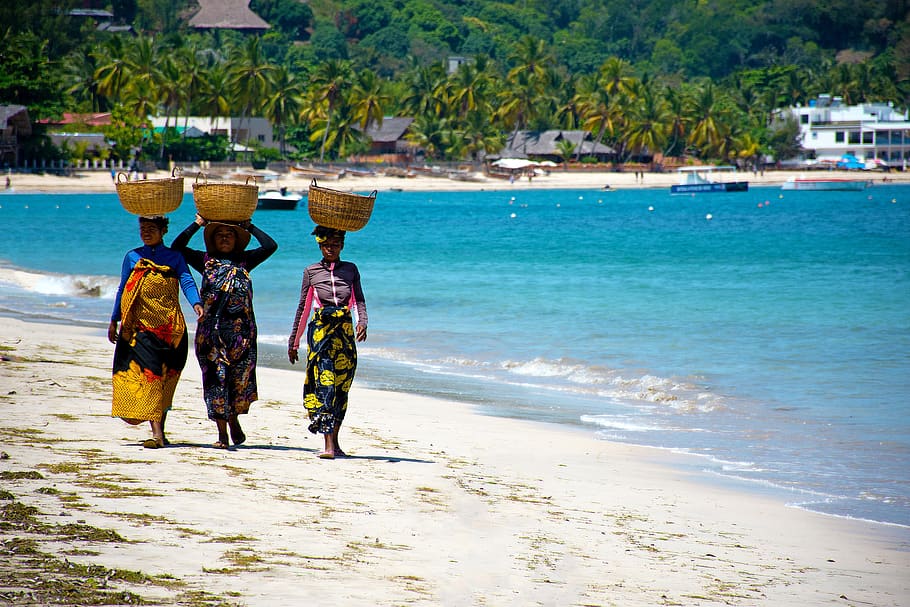 Luxury in Madagascar
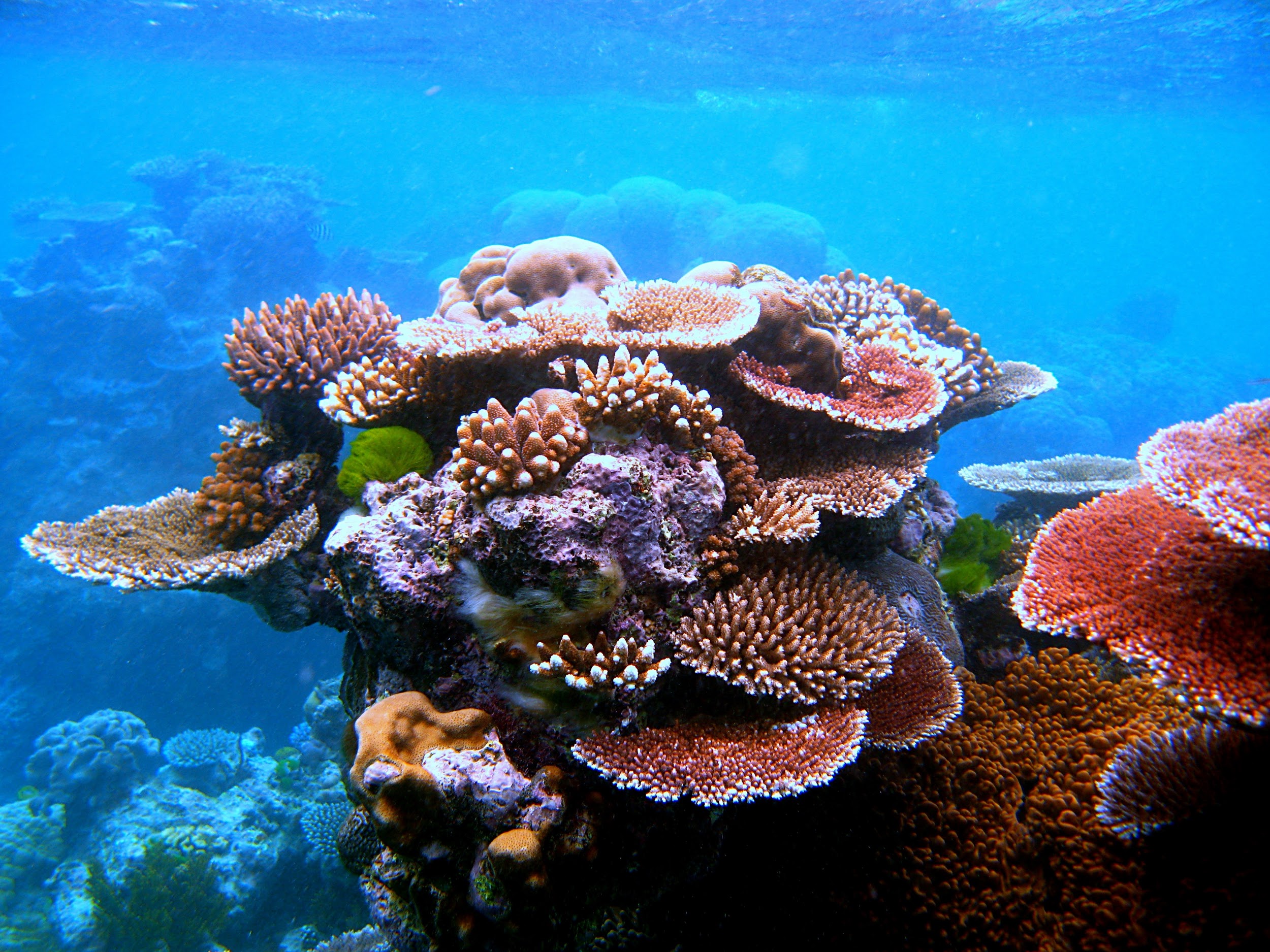 Relax and Enjoy...
Scuba Diving
Spotting Turtles
Swim with the dolphins
Spot the whales on a boat trip
Or Simple do some fishing
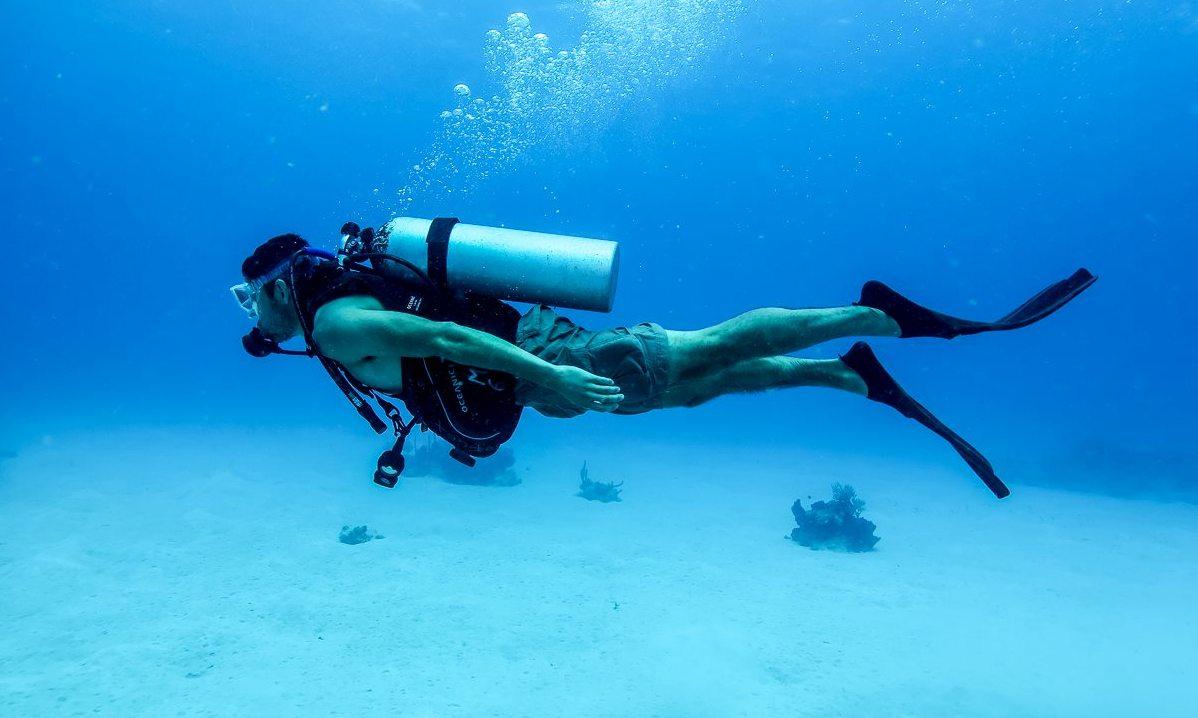 Paddington TIp: Bring sun cream its hot!
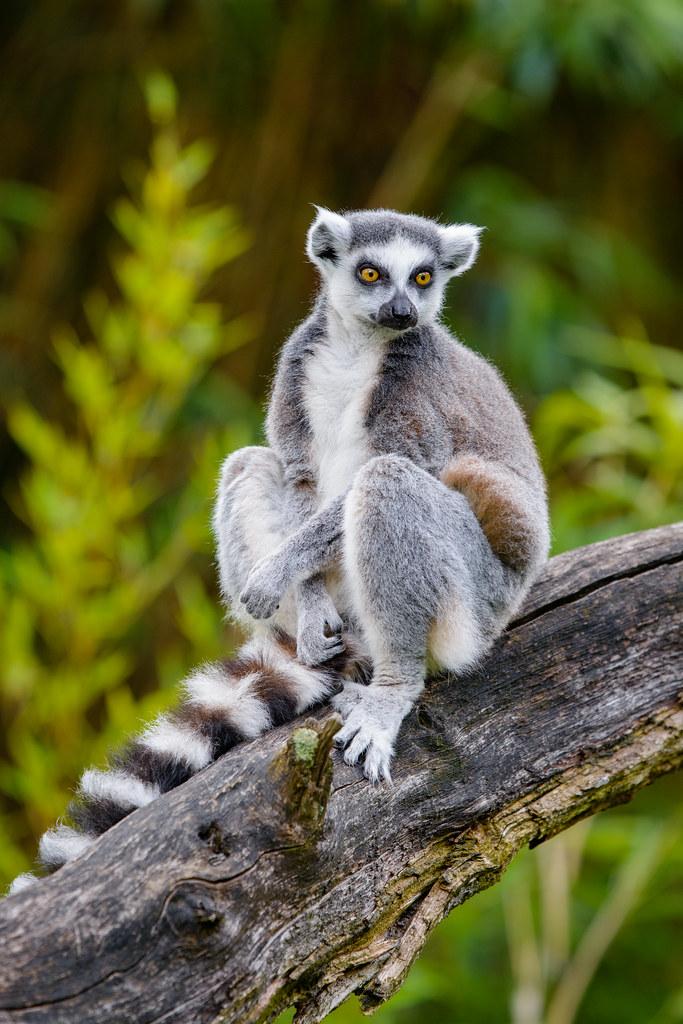 Lemurs
Unlike the film Madagascar you won't see any tigers, giraffes or hippos it's all about the LEMURS.  These are unique to Madagascar so don’t miss out on seeing them
Paddington Tip: Watch your marmalade sandwiches
Transport
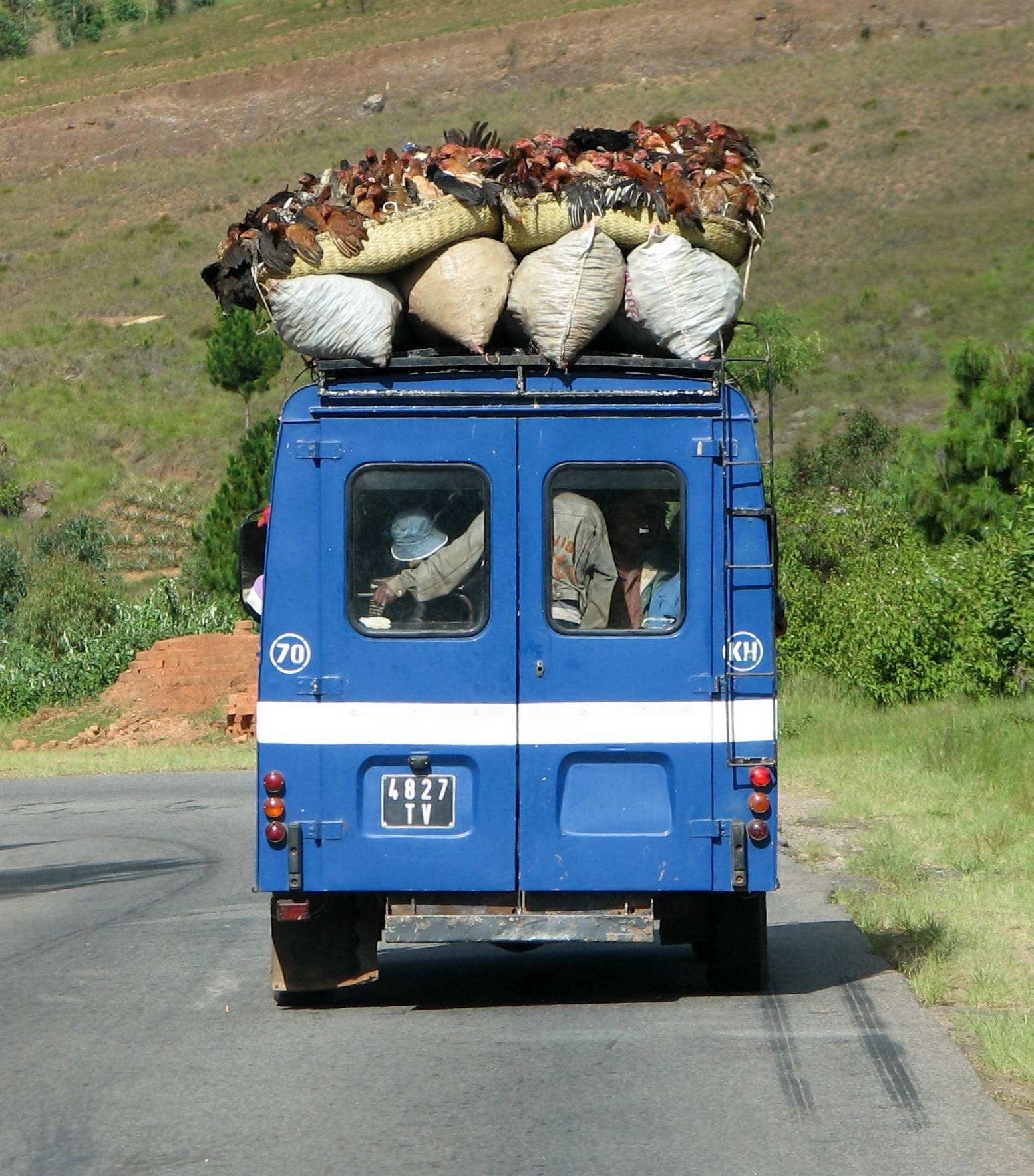 There is few railways and the main transport for people is on their bicycles.
Paddington Tip: 
Book a Taxi and be prepared to share it
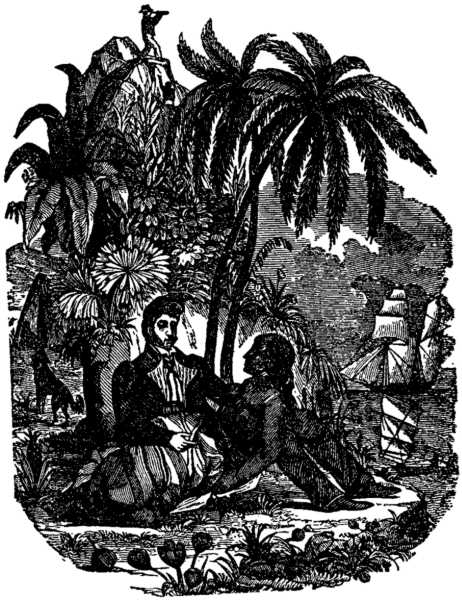 Hidden Treasure
This country was well known for pirates and it is often thought there is still unknown treasure on the island
Paddington Tip: 
Look out for treasure when scuba diving
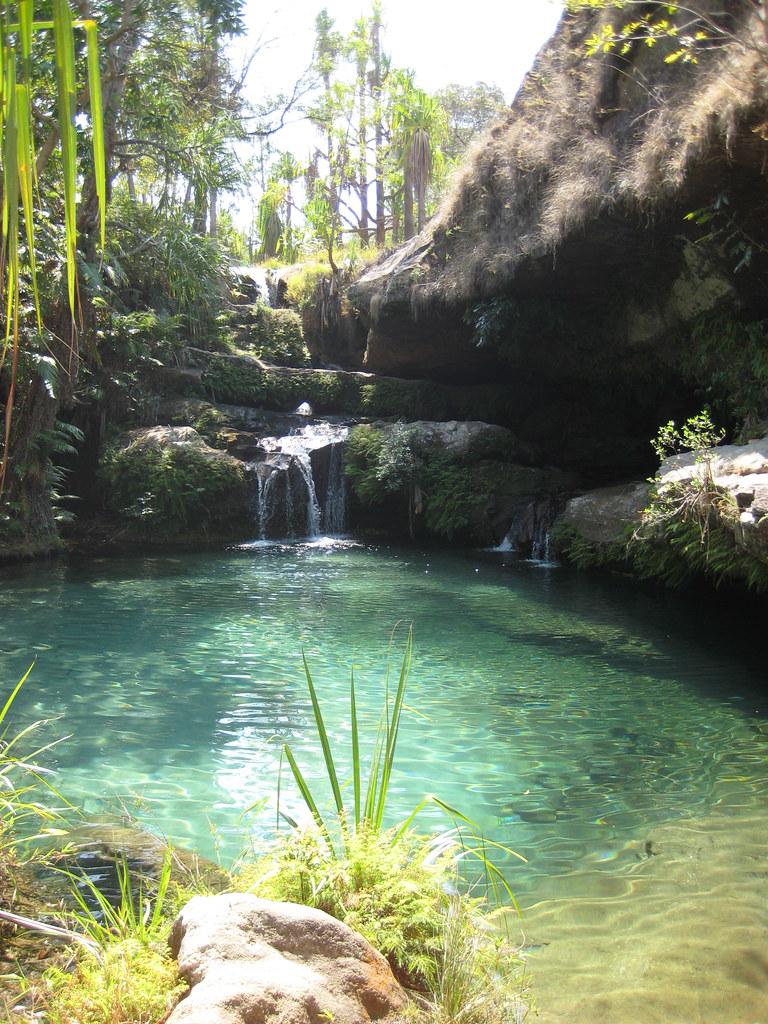 National Parks
There is many National Parks but don't forget to visit one (Isalo).  It is here you will see many Lemurs, Crocodiles Chameleons and beautiful orchids
Paddington Tip: 
Good shoes as there is alot of walking
Only recently in 2015 abolished the death penalty!
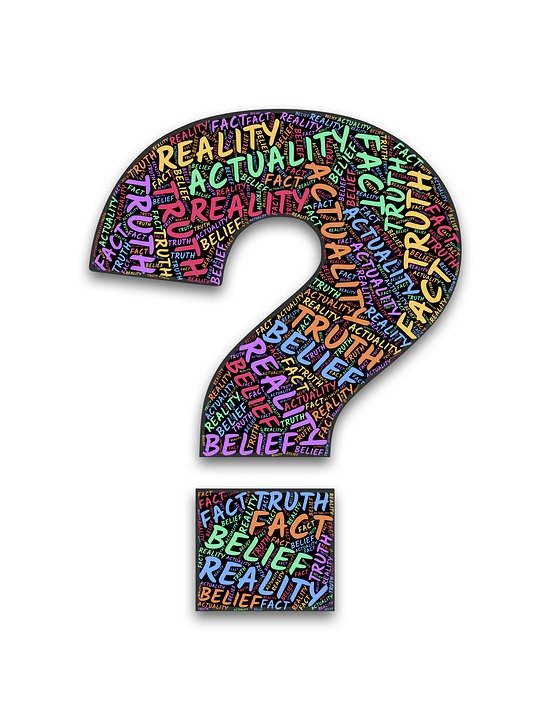 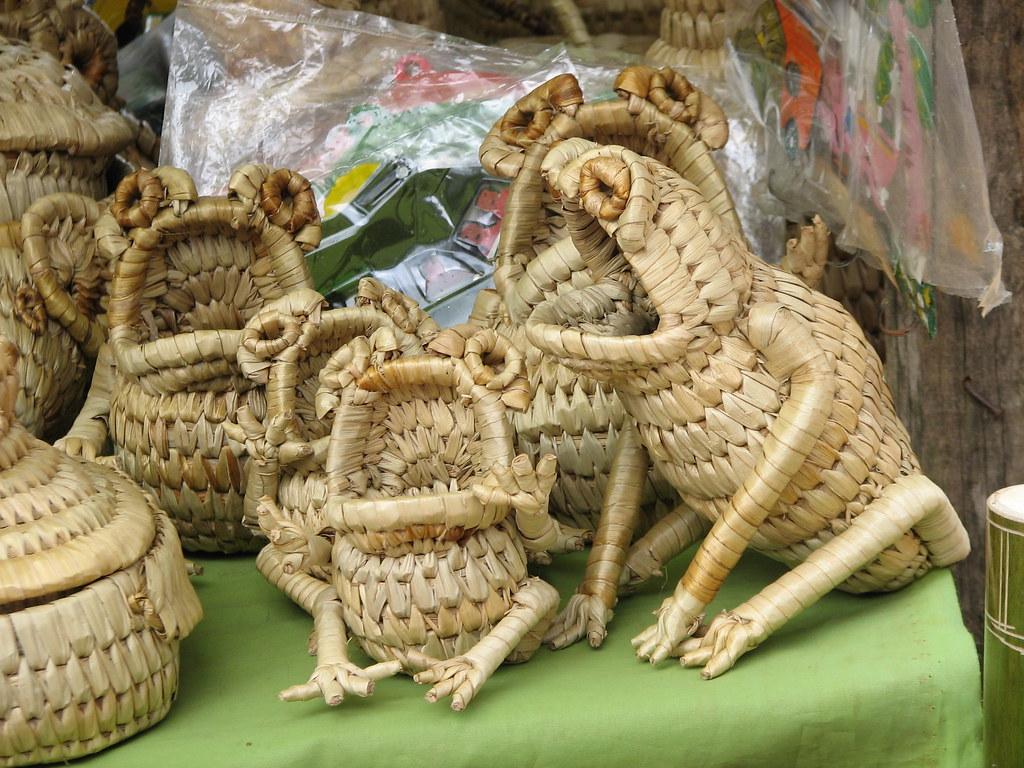 Buy a souvenir from the many local markets
Paddington Tip: 
They accept Euros
Madagascar is definitely worth a visit but there is no place like home
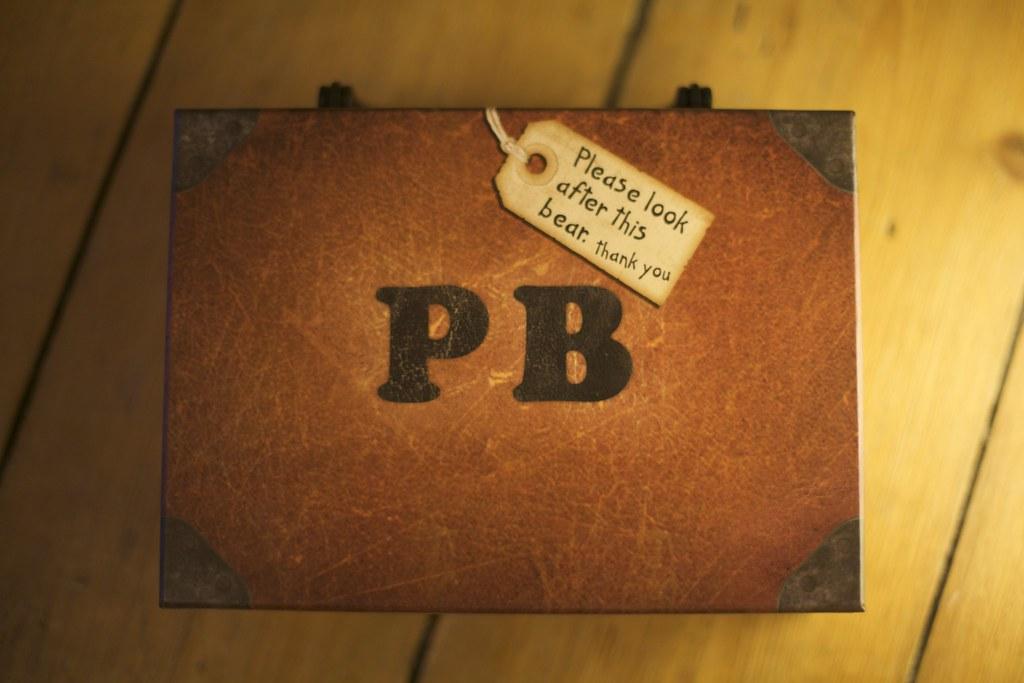